Fight Your Fears
Developing Advanced Ally Skills
Allies have immense power to create culture change,
but it’s not always easy. Join us to address and overcome common challenges that allies at work encounter the most.
Sponsored by:
Presented by:
YOUR LOGO HERE
(Delete this box)
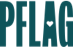 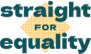 straightforequality.org
SESSION DATE
SESSION TIME
SESSION LOCATION